Translation and Replication of SPNS Models: Moving Hard-to-Reach Clients along the HIV Care Continuum: Care Coordination in Virginia
Lauren Yerkes, MPH
2016 Ryan White Conference on HIV Care and Treatment
August 24, 2016
Project Background
VDH developed enhanced Care Coordination program for recently released inmates building upon prior medication access program for inmates








Provided opportunity to enhance partnerships with Department of Corrections (DOC), local and regional jails, and community partners working with incarcerated populations
Program Scope
Care Coordination (CC) ensures uninterrupted access to medications and medical care for HIV positive individuals recently released from incarceration:

Correctional facilities provide limited supply of medications to clients upon release. 

CC facilitates access to 30-day supply of medications from ADAP Formulary after release. 

CC expedites enrollment into ADAP and facilitates enrollment into the Affordable Care Act.

CC addresses barriers to care by providing statewide referral and linkages.

CC coordinates first medication pick up and monitors all subsequent medication pick ups and medical appointments for 12 months.
[Speaker Notes: Care Coordination (previously Seamless Transition) is possible through commitment by the State Department of Corrections, and their willingness to collaborate, a relationship built over 16 years (Seamless Transition began in 2000).  DOC provides 30 days of HIV medications to the client upon release, which bridges to client to accessing the 30-day supply provided by ADAP after release.  Local and regional jails provide 3-7 days of medications, depending on their resources.  
“Expedited Enrollment” is defined as processing the ADAP application within 72 hours. 
Processes all new clients and refers to CHARLI and/or other community based partners/Infectious Disease (ID) case managers and local ADAP coordinators and Patient Navigators (PN) as needed, successfully creating an immediate support system and safety net. 
 Effectively alerting client’s CHARLI providers and/or Case Managers when medications are not picked up monthly or 3 consecutive medical appointments are missed. 
Expedites referrals to Lost to Care 

ADAP Formulary access to ARVs, Opportunistic Infection medications, antianxiety, antipsychotics, antidepressants, bipolar agents, smoking cessation/nicotine replacement therapy]
Program Infrastructure
[Speaker Notes: The additional care coordinator was added as the program is expanded to include additional local/regional jails and DOCs.  
One CC is Spanish speaking and the other is AA male.]
Clients Enrolled in Care Coordination from January 1, 2015- December 31, 2015(N=116)
White, non-Hispanic (21%)
Black, non-Hispanic (77%)
Hispanic (all races) (2%)
*Clients are those who were released from a correctional facility from 1/1/2015 to 12/31/2015 and enrolled in the Care Coordination intervention during the same timeframe
[Speaker Notes: Medication pick ups are monitored to ensure clients are picking up with 60/90 days of release.  Will be updating procedures with the National HIV/AIDS Strategy to begin monitoring that clients are picking up medications within 30 days of release.

VDH also has updated case management standards that will go into effect October 1.  The standards include an updated acuity scale and have clients recently released from incarceration as a priority population.]
Partners
[Speaker Notes: Identify target population and resources upon release.
It is key to meet your partners in person.  In order to continue strengthening the programs it is important for the collaboration of the two programs to always be front and center in all conversations with partners, on occasion that requires both programs to be present whether it be at a facility or on the ground technical assistance 
Understand the role of corrections both state and local and everyone’s responsibilities. 
Recognize challenges, be flexible and enthusiastic. 

As stated on the previous slide Ryan White Parts A,B,C contractors are also partners.]
Delivery of Care Coordination Services
[Speaker Notes: A large facility that housed many of HIV positive clients was identified as a partner based on significant # the target population entering the ADAP program
Relationships were developed with the Health Services Administrator (HSA) over the jail medical unit through multiple meetings over the course of a calendar year through CC 
CC facilitated the receipt of returning HIV positive Care Coordination Referral packet for releasing clients.  CC discusses individual client needs with the Correction staff to better gain insight on future barriers and linkage needs. CC assists correctional facility with making initial ID appointment for post release care. CC requests all ADAP matched prescriptions to be sent to Central Pharmacy for 30-day medication drop. 
CC links client to care with Local ADAP coordinators,  ID medical staff, Patient Navigation, DIS and with CHARLI.  CHARLI assists with medication pick up, transportation and meets with client to complete their intake for continued services.  
CC calls clients as needed and uses Motivational Interviewing techniques to identify further barriers to care. 
CC actively enrolls eligible clients into the ADAP program and follows all clients regardless of insurance status or government assistance who are referred into the CC program
CC  follows clients medical appointments and monthly medication pick up dates and informs CHARLI and other partners when client is not adherent so that barrier are addressed quickly
CC works with surveillance to identify care markers for to lost to care clients and if necessary refers to the Data to Care Program for further assistance]
HIV Continuum of Care: Care Coordination Clients vs. Virginia PLWH
Virginia Persons Living with HIV (PLWH) as of 12/31/2014 (N=23,961)
Lessons Learned
Regulatory, resource, and treatment protocol differences between state and local correctional institutions must be considered.
Prescription authority and procedures are inconsistent across correctional facilities.
Access to medications/medical care not primary perceived need among population.
There are resource, data, and communication benefits of a care coordination centralized intervention. 
However, blending centralized and local service approach results in more effective and comprehensive service to maximize client HIV care outcomes.
Sustainability and Next Steps
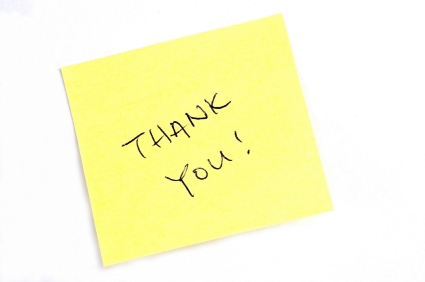 Acknowledgments
Virginia Department of Health: Steve Bailey, Diana Jordan, Anne Rhodes, Kate Gilmore, Carrie Rhodes, Nicole Gore, Bernard Stackhouse, Susan Carr
HRSA: Jessica Xavier, John Hannay
Department of Corrections: Johnette Cleaton
Community Partners:  Council of Community Services, Fan Free Clinic, Minority AIDS Support Services, Medical College of Virginia, INOVA
Questions?
ADAP Director, VDH
Carrie Rhodes
Carrie.Rhodes@vdh.virginia.gov
804-864-7914
Website: Virginia Department of Health Care Coordination Services
Presenter:
Lauren Yerkes, MPH
Care Continuum Data and Project Manager
Lauren.Yerkes@vdh.virginia.gov
804-864-7988